Кружок «Биботы»                                                                                      Средняя группа № 6 «кузнечики»                                                                   выполнили: тарасова Н. П., Низамова Д. Д.                                                                                                                                             Январь 2021
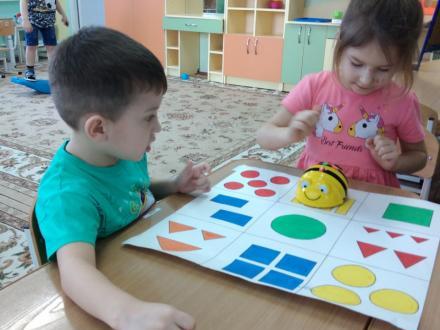 Кружок  « Биботы»  начинаем, за столы всех приглашаем.
Ждет нас  «умная пчела», с ней работать нам пора.
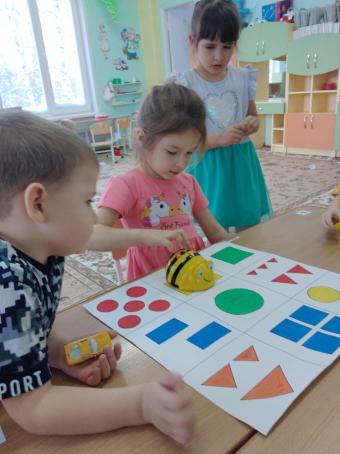 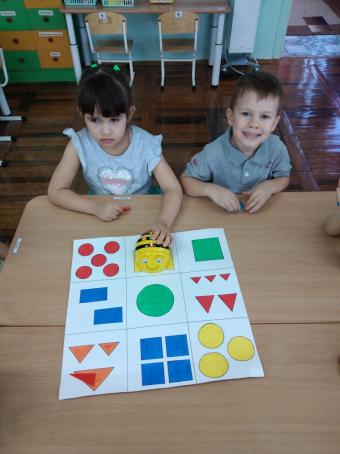 Задания дети выполняют  и на кнопки нажимают,
Чтобы «умная пчела» до квадратиков  дошла.
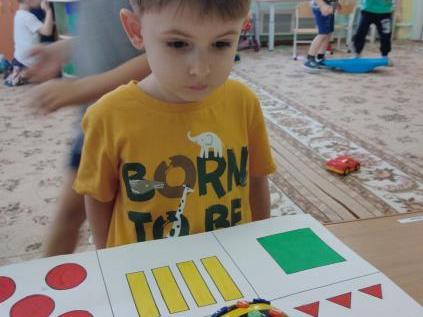 Макар был очень удивлен, когда нажал на кнопку «гоу».
«Умная пчела» сама фигуру нужную нашла.
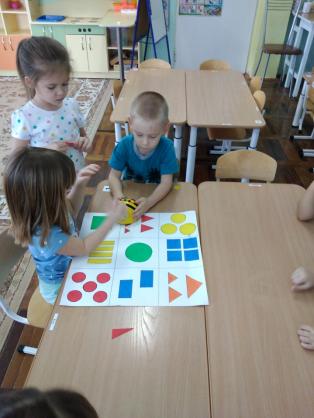 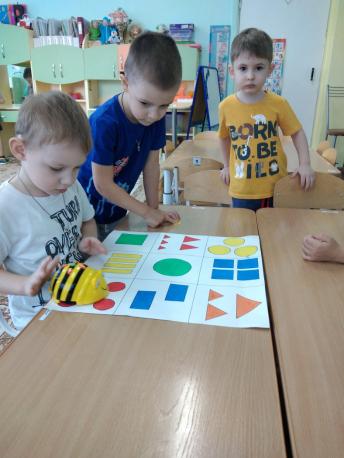 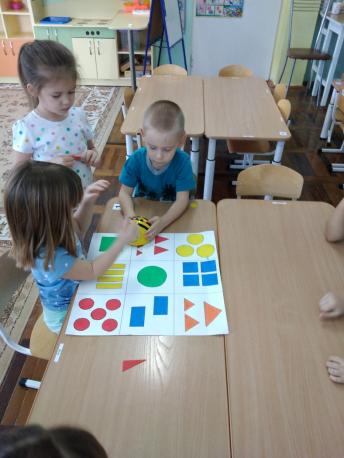 Всем на пользу наш кружок, мы в фигурах знаем толк.
Лево, право закрепляем, цифры все запоминаем.
Спасибо за внимание!